Directeur : LAURENT DESBAT

Directeurs adjoints :
HERVE PAJOT / YVES LEDRU
Responsable administrative  
Charlotte ALLIROT
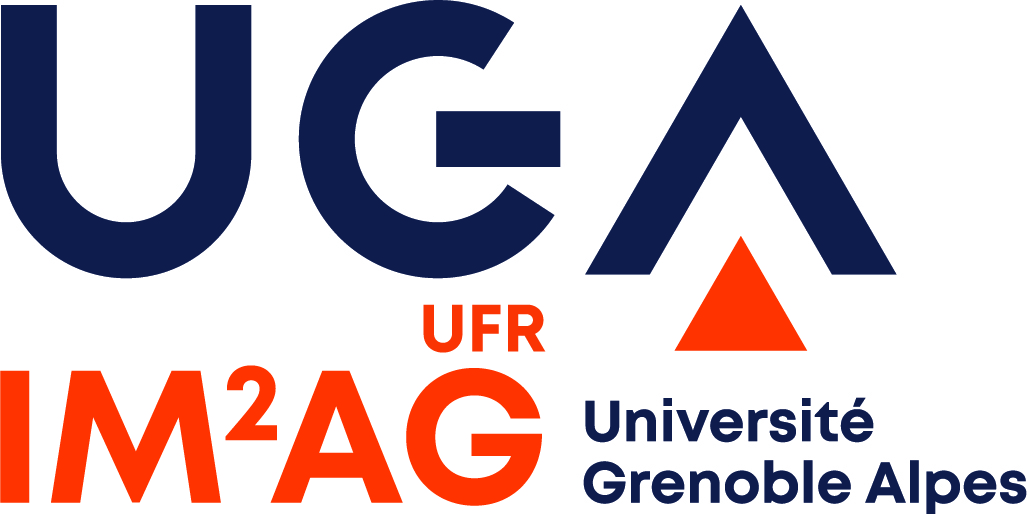 IREMI
 (Institut de recherche sur l’enseignement des mathématiques et de l’informatique)
Bât Fourier Aile C
Directeur : Grégoire CHARLOT
Directrice adjointe : 
Sophie TEROUANNE
Gestionnaires
Valérie CHORIER
Tél: 04 76 76 87 04
Sylvie PEREIRA-FONSECA
Tél: 04 76 74 87 05
Lucie BROUART
Tél : 04 57 42 24 96
Informatique, Mathématiques, Mathématiques appliquées de Grenoble
Directrice administrative : DELPHINE NGUYEN
Tél: +33 (0)4  57 42 25 79
im2ag-direction@univ-grenoble-alpes.fr
Chargée Amélioration Continue
Céline Vinante
Chargée  Communication numérique
Sophie URBANC
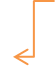 Service Formation
CELINE VINANTE 
Im2ag-service-formation@univ-grenoble-alpes.fr
 04  57  42 24 94
Service RH 
MARYLINE CELANT
Sce-rh.im2ag@univ-grenoble-alpes.fr
04 57 42 25 77
Service Informatique
GERARD FORESTIER
Im2ag-service-informatique
@univ-grenoble-alpes.fr
04 57 42 24 85
Service Financier
CHARLOTTE ALLIROT
Im2ag-service-financier@univ-grenoble-alpes.fr
04 57 42 24 78
Pôle Logistique
Im2ag-service-logistique@univ-grenoble-alpes.fr
Référent Apogée
Référent Formation Continue
Isabelle MAZZILLI

Référent Handicap
Référent Graduate School
Bérengère DUC

Recrutement et Admissions
Carine BEAUJOLAIS
Référent Licences

Carole DURAND
Référent Masters

Relations internationales et mobilités étudiantes
Bérengère DUC

Relations Entreprises
Carole DURAND 
Tél: +33 (0)4 57 42 24 82

Stages , suivi formation et insertion professionnelle, Communication
Référent Amétys et Ksup
Sophie URBANC 
Tél: +33 (0)4 57 42  24 83
Gestion de scolarité

Parcours L3 Info et Maths-Info
M2 Cybersécurité/ORCO :
Carine BEAUJOLAIS 
Tél: +33 (0)4 57 42 25 74


Parcours L et M MIAGE 
Parcours en alternance :
Carolyn CARGNEL  Tél: +33 (0)4 57 42 25 73

Parcours MOSIG/CCI :
Stéphanie LEYSSIEUX
Référent examensTél: +33 (0)4 57 42 24 95

Parcours CoDaS/M1 info/M1AM/M2SIAM :
Bérengère DUC 
Tél: +33 (0)4 57 42 25 75

Parcours L3 Maths/Prépa Agreg/Magistères :
Stéphanie AUSTRUYTél: +33 (0)4 57 42 25 76


Parcours M1 Maths/ M2 Maths Fonda
M1 et M2 SSD:
Isabelle MAZZILLI
Tél: +33 (0)4 57 42 25 72
Gestionnaire financier
José LOPEZ Tél: +33 (0)4 57 42 24 77

Gestionnaire administrative  et financière UFR/IREMI
Lucie BROUART
Tél: +33 (0)4 57 42 24 96
Assistante du service 
Carol PASANISITél: +33 (0)4 57 42 24 84

Technicien support
Maxime JULLIEN
Tél: +33 (0)4 57 42 24 86
Administration système 
Gestion du parc informatique 
Dimitri RAPACCHI  Tél: +33 (0)4 57 42 24 88

Ingénieur développement d’applications 
Michael MAGI  Tél: +33 (0)4 57 42 24 87
Administrateur système – Crypto 
Daniel KOLOKOSSOTél: +33 (0)4 57 42 24 90Ingénieur projet PERSYVAL
Noé BOULAYE
Tél: +33 (0)4 57 42 24 89
Opérateurs logistique
Robert FERES
Gestion contrôles d’accès
06 85 34 40 84

Claude COLONNA
06 33 07 83 44
 
Mariano AMBROS
06 59 55 27 72

Cartes professionnelles
Robert FERES 
Mariano AMBROS

Agents logés
Olivier Besset
Yacine Amor
Personnels BIATSS, enseignants chercheurs 25ème section
Célia PIAZZA 
Tél : +33 (0)4 57 42 24 81


Enseignants chercheurs 26ème et 27ème section / ADEFrançoise PEREZ
planning ADE : planning.im2ag@univ-grenoble-alpes.fr
Tél : +33 (0)4 57 42 24 80

Personnels enseignants associés, services d’enseignement EC et vacatairesIsabelle COEURTél : +33 (0)4 57 42 24 79
SGCE : sgce.im2ag@univ-grenoble-alpes.fr
Projets CMA
Voir page suivante
Ingénieur conseil 
Formation Continue Marion BARD
Tel : +33 (0)4 76 01 26 02
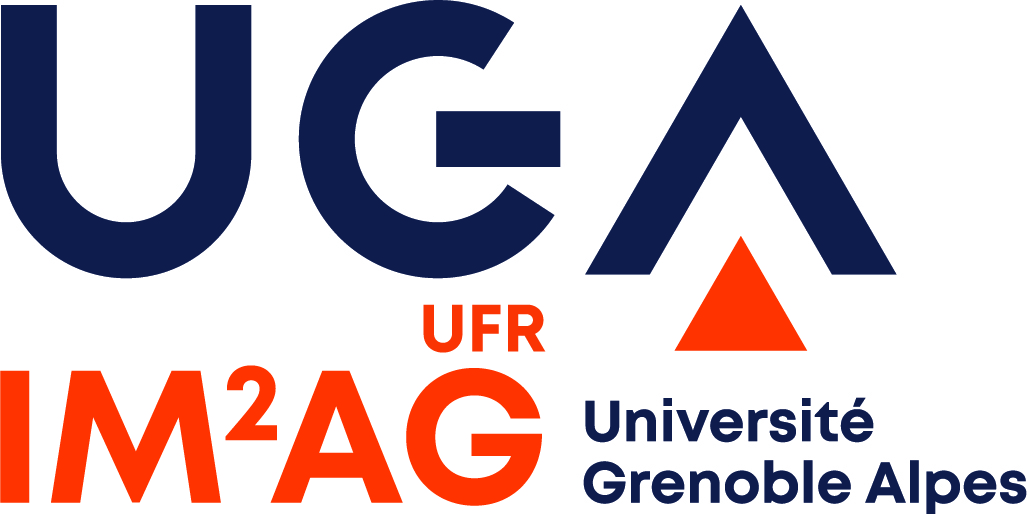 Projets CMA
Compétences et Métiers d’Avenir
Informatique, Mathématiques, Mathématiques appliquées de Grenoble
Directrice administrative : DELPHINE NGUYEN
Tél: +33 (0)4  57 42 25 79

im2ag-direction@univ-grenoble-alpes.fr
Service Informatique
GERARD FORESTIER
Im2ag-service-informatique
@univ-grenoble-alpes.fr
04 57 42 24 85
Cheffe de projet
Latetedanslesnuages@UGA
Cyberskills@UGA
Claire WOLF
04 57 42 24 97
07 64 12 80 26

Gestionnaire financière et administrative
VerIT
Aude REVENANT
04 57 42 24 98
Projet EFELIA
Ingénieur en Intelligence artificielle
Hugo WATTELAR

Projet Latêtedanslesnuages@UGA
Ingénieur cloud computing
Basel DARWISH DJZAERLY

Ingénieur Plateforme Cloud
Xavier FIGARI

Projet VerIT
Ingénieur en informatique
 éco-responsable
Aurélie ZARA

Projet Cyberskills@UGA
Ingénieur en cybersécurité
Adam HAISSOUBI-VOGIER